Coordination of the Heart Question
Describe how heart action is initiated and coordinated by the SAN and explain why the muscle in the walls of the atria does not contract at the same time as the muscle in the walls of the ventricles.
___________________________________________________________________________________________________________________________________________________________________________________________________________________________________________________________________________________________________________________________________________________________________________________________________________________________________________________________________________________________________________________________________________________________________________________________________________________________________________________________________________________________________________________________________________________________________________________________________________________________________________________________________________________________________________________________________________________________________________________________________________________________
Answer
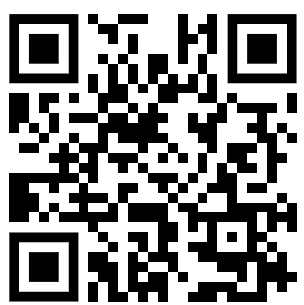 Video link